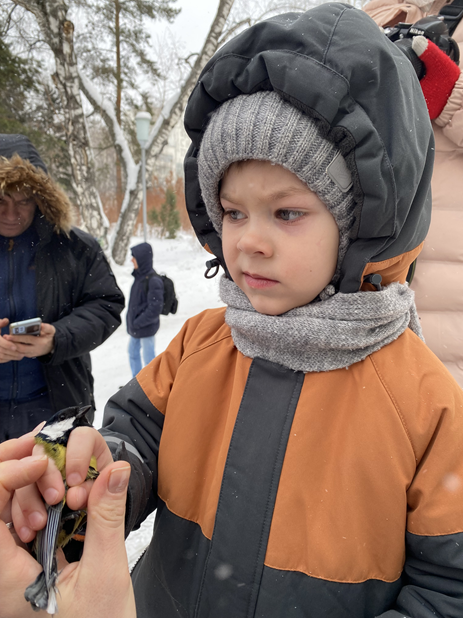 Весенняя декада наблюдений птиц
Выполнил: 
Довбня Николай
Кольцевание птиц
Кольцевание – метод мечения, широко используется для изучения биологии диких птиц. Занимаются этим ученые-орнитологи.
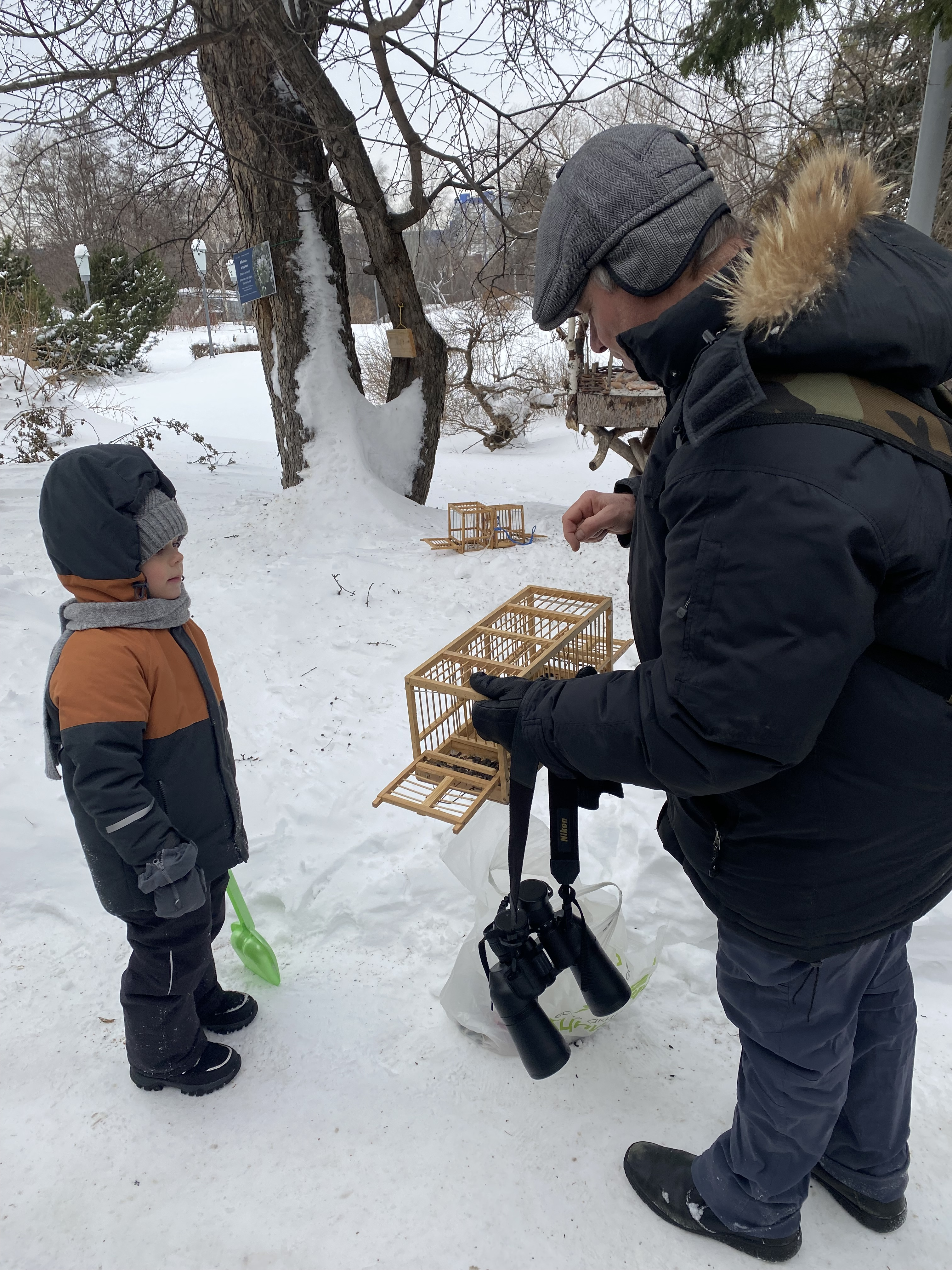 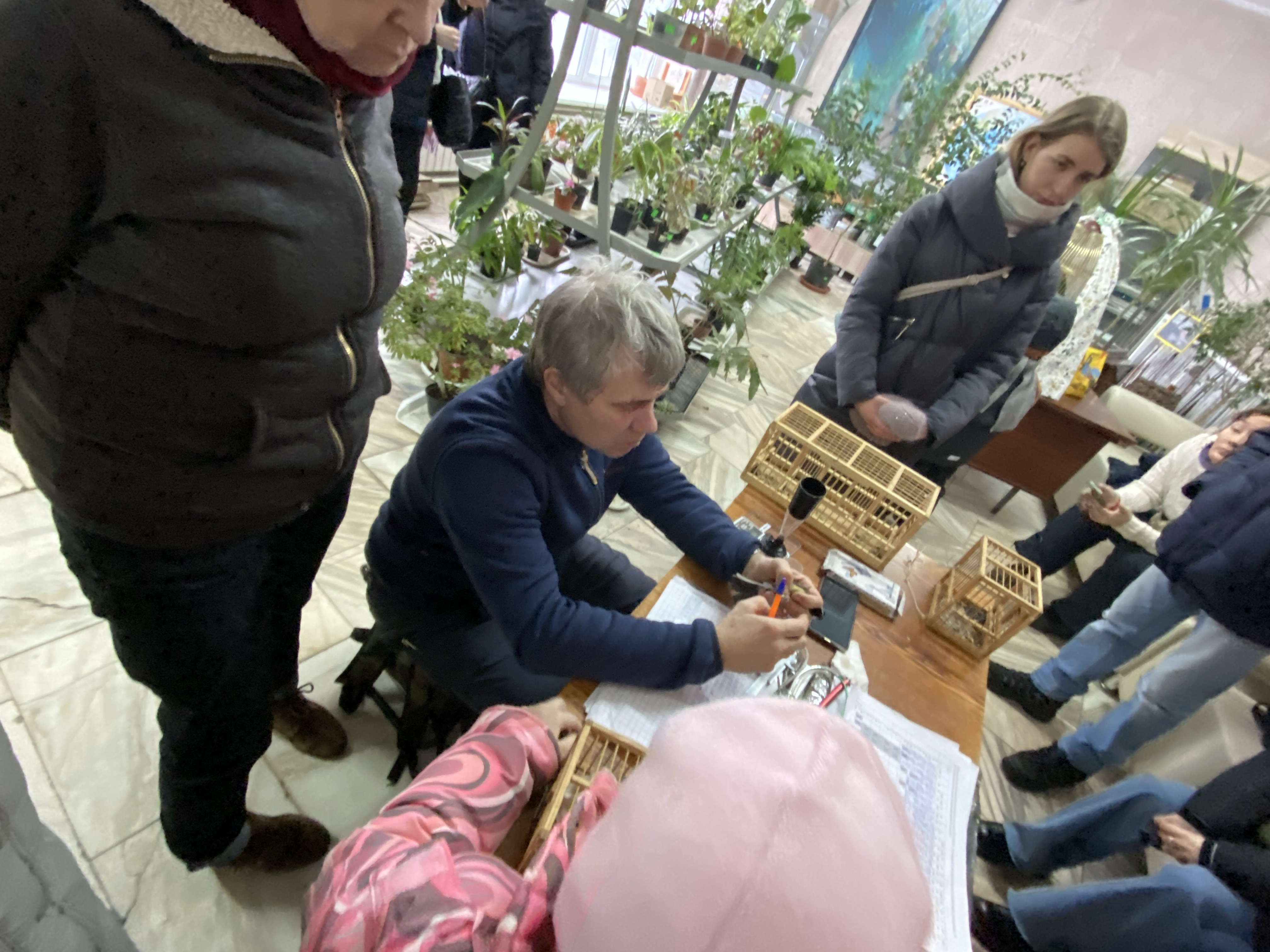 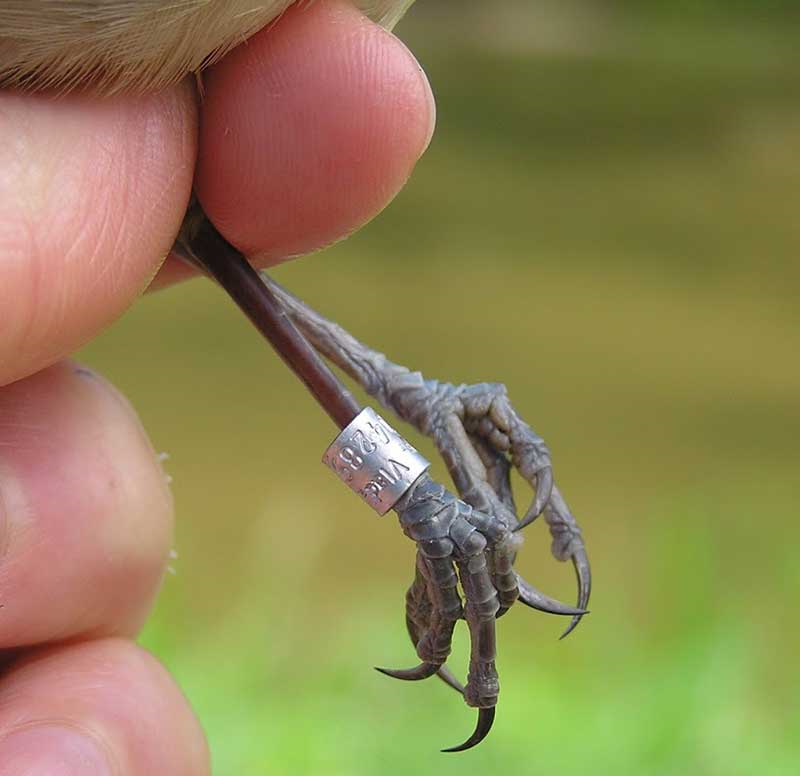 Надевают на лапку лёгкое кольцо (с номером и условным адресом);  и сообщают в центры кольцевания.
Измерение показателей:
- Регистрируют время и место кольцевания
Размер клюва, крыльев
Измерение веса и др.

Все данные записываются в специальный журнал
Отлов птиц ловушками
50 центров кольцевания 
по всему миру
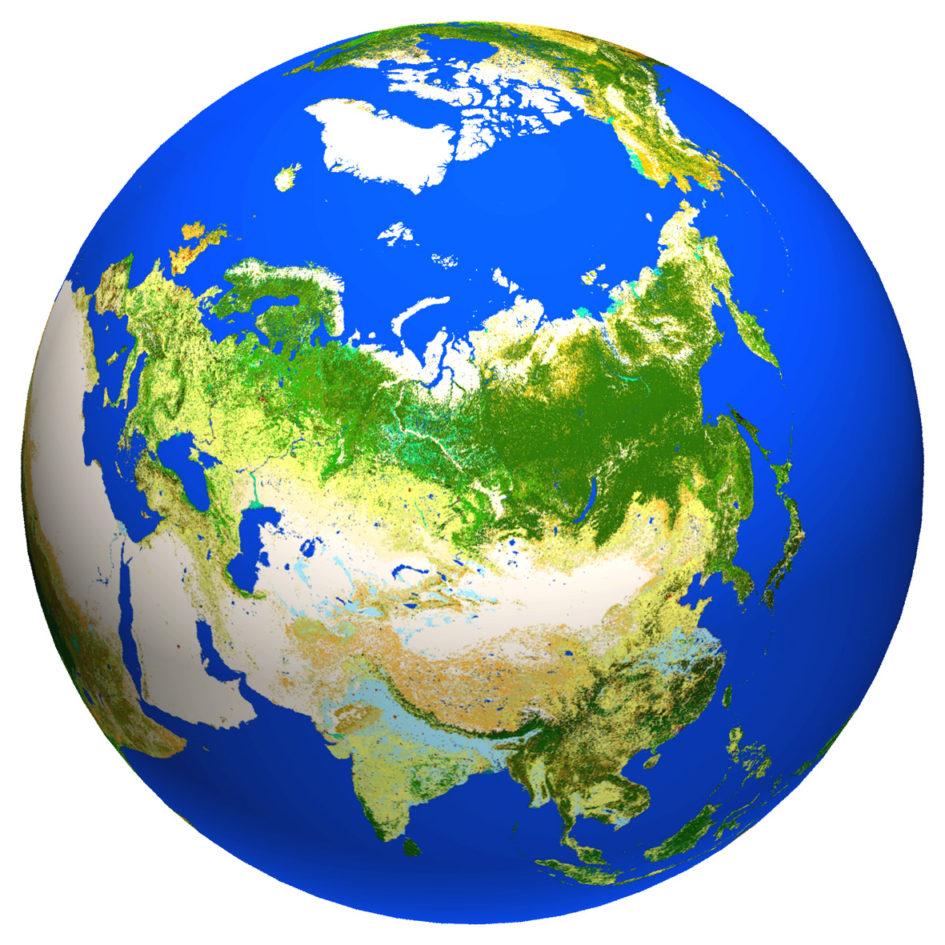 2
Для чего проводят кольцевание?
Изучение
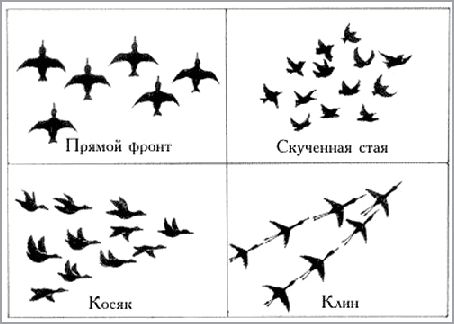 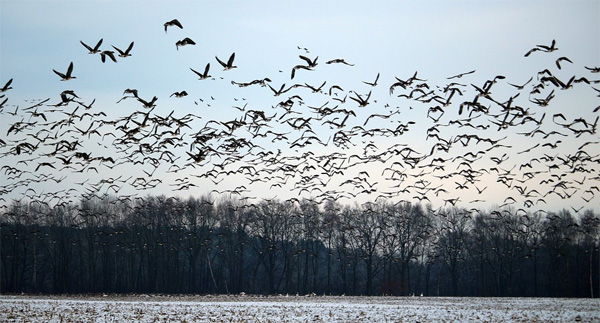 возраст, структуры 
и численности популяций, выживаемость
пути перелетов птиц и 
продолжительность перелетов
поведенческие особенности
3
Сороки
22 марта 2024 г впервые увидели 
строительство гнезда
Первые птицы, которые прилетают весной
Строят несколько гнёзд, а занимают только одно
Гнездо имеет форму шара, что защищает птенцов от хищников
Около дома
4
Сороки всеядны. 
В их рационе – мелкие грызуны, насекомые, ягоды, отбросы.
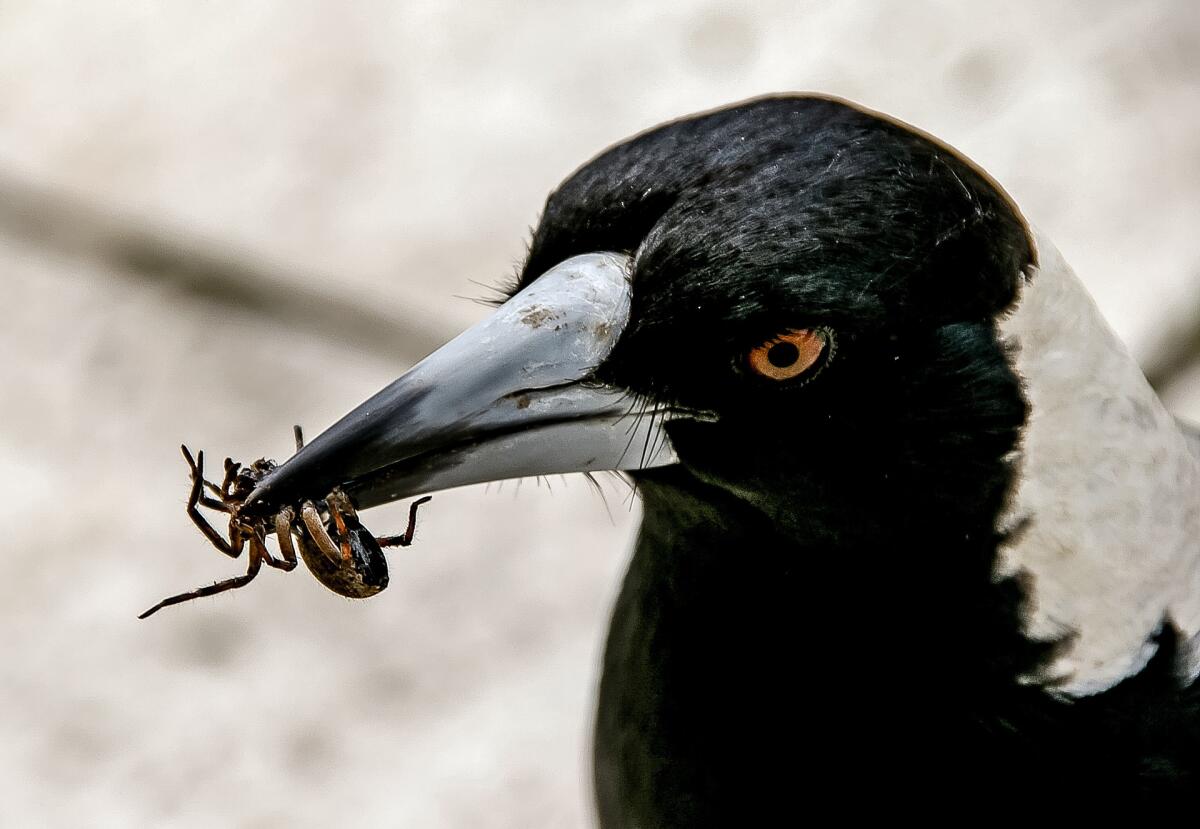 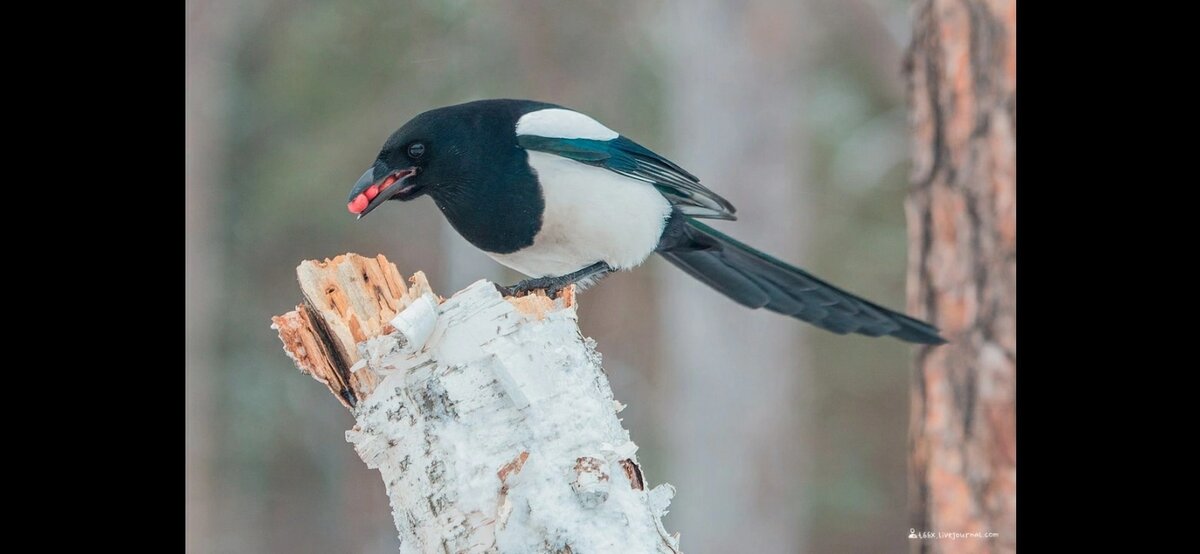 5
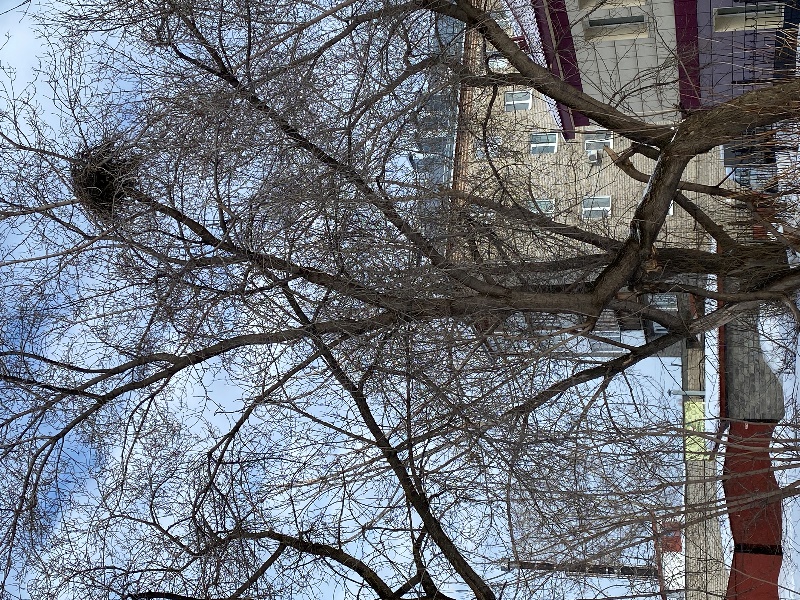 По дороге в поликлинику 
в зеленой зоне
Около детской поликлиники
6
Спасибо за внимание!
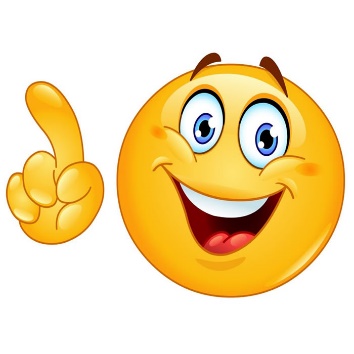